During this segment we will consider
1
Effective trust administration
Factors to consider when making distributions
Proper investment management
Effective trust administration
2
Know Your Settlor and beneficiaries beyond the basic KYC documentation.
What was the settlor seeking to achieve when they established the trust?
Has tax and legal advice been taken? Do you hold a copy? Is it being followed?
Be aware of changes in circumstances - changes in residency, changes in tax laws, Death! (do you know who to contact next?)
What and where are the assets?
What risks do the assets carry? How are the risks being mitigated?
Have an enquiring mind. If these were your assets what would you do?
Annual Reviews – this needs to be more than a tick box exercise.
Investment Reviews (outsourced to a professional firm?)
A trustee is not expected to know the answer to every question. Rather your role is first to identify the question and then seek advice from the relevant expert. 
Hold annual meetings with the settlor / beneficiaries. Set an Agenda. Keep Minutes. Note Action Points for follow up.
Factors to consider when making distributions
3
BEWARE OF ATTEMPTED FRAUDS!
Does the request come from a beneficiary? How has this been verified?
Purpose and how does the request benefit a beneficiary?
Consider if assets are distributed to a beneficiary then they are no longer available for other beneficiaries
Amount - what proportion of the total trust fund is it?
Has tax and legal advice been taken?
Is current KYC documentation held – including Self Certification Forms for CRS purposes?
Capital or Income?
Is it in accordance with the terms of the trust deed? Is a Deed of Appointment needed?
Is Protector consent needed? Is it held?
Is a Letter of Wishes held. Does this give any guidance?
Proper investment management – Part 1
4
For each trust you should hold an Investment Policy Statement
	(if you don’t know what you are looking to achieve you are unlikely to achieve it)
Objectives
Benchmark
Investment Period over which performance will be judged – e.g. rolling 3 years
Risk tolerance
Monitoring
Income requirements
Capital requirements
Tax considerations
Investment Restrictions
Liquidity requirements
Base currency
Reporting requirements
Frequency investment policy statement will be reviewed
Proper investment management – Part 2
5
Selection of an investment manager
Qualified – do they hold the needed Regulatory approvals?
Communicate what you are looking for. Discuss the Investment Policy Statement
Does the proposed manager have expertise in the area you are looking to invest in
Track record (prior performance does not guarantee future performance but it’s a start)
How has the manager performed in big down years
Accessibility – ease of visits? Can they attend trustee meetings and present on their performance?
Management style – how diversified are portfolios? Do they invest into “in house” products
Fees – how are they calculated and total amount charged. Are there any hidden fees? Do they receive rebates from fund managers
Proper investment management – Part 3
6
Investment Performance reviews
Perform in-house or outsource? Do you have the necessary expertise?
While an Investment Manager can comment on their performance, a proper investment review should be performed independently of the manager
Frequency
Check adherence to the Investment Policy Statement
Performance relative to the benchmark
Risk taken
Diversification / Asset allocation
Is there any uninvested cash
Fees charged
Have the beneficiaries circumstances changed requiring a review of the investment policy statement
BIO
7
Mark is one of the shareholders of the Rhone Trust Group. He is an associate of the Chartered Institute of Bankers and a full member of the Society of Trust and Estate Practitioners having previously served on the Board of Directors of the Bahamas Branch. For over twenty-five years, Mark has been working in then leading the trust departments of several international banks in England, the British Virgin Islands, the Cayman Islands and lastly the Bahamas. As Managing Director, of Rhone Bahamas, Mark currently heads Rhone's trust, foundation and corporate services operations in the Bahamas and also sits on the Board of Directors of Rhone Switzerland, Singapore and Hong Kong.
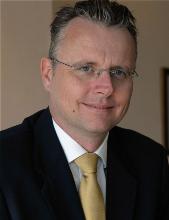 MARK RICHFORD

MANAGING DIRECTOR

RHONE TRUSTEES(BAHAMAS) LTD